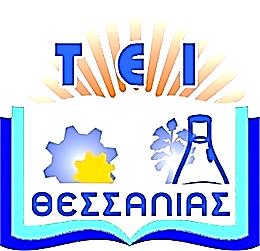 Τεχνολογικό Εκπαιδευτικό 
Ίδρυμα Θεσσαλίας
Κινητές Επικοινωνίες
Ενότητα #9: Αρχιτεκτονική των κυψελωτών συστημάτων
Γεώργιος Καρέτσος
Σχολή Τεχνολογικών Εφαρμογών
Τμήμα Μηχανικών Πληροφορικής Τ.Ε.
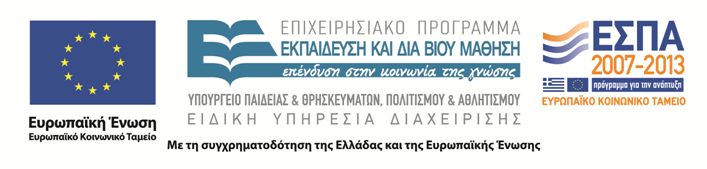 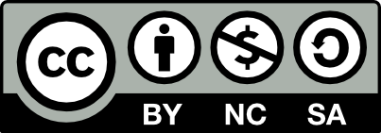 Χρηματοδότηση
Το παρόν εκπαιδευτικό υλικό έχει αναπτυχθεί στο πλαίσιο του εκπαιδευτικού έργου του διδάσκοντα. 
Το έργο «Ανοικτά Ακαδημαϊκά Μαθήματα στο Τ.Ε.Ι. Θεσσαλίας» έχει χρηματοδοτήσει μόνο τη αναδιαμόρφωση του εκπαιδευτικού υλικού.
Το έργο υλοποιείται στο πλαίσιο του Επιχειρησιακού Προγράμματος  «Εκπαίδευση και Δια Βίου Μάθηση» και συγχρηματοδοτείται από την Ευρωπαϊκή Ένωση (Ευρωπαϊκό Κοινωνικό Ταμείο) και από εθνικούς πόρους.
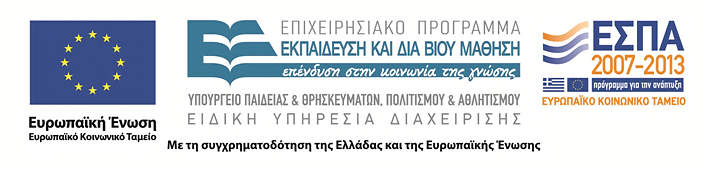 2
Σκοποί ενότητας
Ο αναγνώστης να μπορεί να:
σχεδιάζει αποδοτικά κυψελωτά συστήματα λαμβάνοντας υπόψη τόσο την πλευρά των χρηστών όσο και την πλευρά των παρόχων,
κατανοεί τους τρόπους υποστήριξης της κινητικότητας των χρηστών,
αναγνωρίζει την λειτουργικότητα των στοιχείων της αρχιτεκτονικής των κυψελωτών συστημάτων,
βελτιώνει την ασύρματη χωρητικότητα με χρήση ιεραρχικών και πολυεπιπέδων αναπτύξεων των κυψελών.
Αρχιτεκτονική κυψελωτών συστημάτων
3
Περιεχόμενα ενότητας
Σκοπός και λειτουργίες των κυψελωτών συστημάτων
Κυψελωτή διαδικτύωση
Υποστήριξη της κινητικότητας των χρηστών
Λειτουργική αρχιτεκτονική
Φυσική αρχιτεκτονική
Μοντέλα κινητικότητας
Αρχιτεκτονική κυψελωτών συστημάτων
4
Κυψελωτά συστήματα:  Αντικειμενικός σκοπός
Η υποστήριξη των επικοινωνιών μεταξύ χρηστών κυψελωτών συστημάτων, αλλά και μεταξύ χρηστών κυψελωτών συστημάτων και χρηστών σταθερών δικτύων, οποιαδήποτε χρονική στιγμή.
Η εξασφάλιση της ολοκλήρωσης των κλήσεων που βρίσκονται σε εξέλιξη ανεξάρτητα από το αν κινούνται οι χρήστες ή όχι, κατά τη διάρκεια της επικοινωνίας.
Αρχιτεκτονική κυψελωτών συστημάτων
5
Κυψελωτά συστήματα (1 από 5)
Αρχιτεκτονική κυψελωτών συστημάτων
6
Κυψελωτά συστήματα (2 από 5)
Παρακολουθείται διαρκώς η θέση του κινητού τερματικού (χρήστη), ώστε να είναι εύκολο να εντοπισθεί όταν δέχεται κλήση.
Κατά τη διάρκεια της κλήσης, αν η στάθμη ισχύος πέσει κάτω από μία συγκεκριμένη τιμή, λαμβάνει χώρα αυτόματα η διαπομπή:
Εξεύρεση του καλύτερου σταθμού βάσης για την κάλυψη του τερματικού.
Εκχώρηση ενός νέου διαύλου από τον καλύτερο σταθμό βάσης.
Μεταφορά της επικοινωνίας στον νέο σταθμό βάσης (νέα κυψέλη).
Αρχιτεκτονική κυψελωτών συστημάτων
7
Κυψελωτά συστήματα (3 από 5)
Οι διαδικασίες αυτές πρέπει να πραγματοποιούνται:
Όταν οι διαδοχικές κυψέλες από τις οποίες διέρχεται το κινητό βρίσκονται υπό τον έλεγχο του ίδιου συστήματος.
Όταν βρίσκονται υπό τον έλεγχο διαφορετικών συστημάτων.
Κατά την διαπομπή πρέπει να εξασφαλίζεται η διατήρηση της ποιότητας υπηρεσίας.
Αρχιτεκτονική κυψελωτών συστημάτων
8
Κυψελωτά συστήματα (4 από 5)
Άποψη των παρόχων:
Εξυπηρέτηση των χρηστών του δικτύου τους κατά τον καλύτερο δυνατό τρόπο.
Μεγιστοποίηση του κέρδος τους.
Αρχιτεκτονική κυψελωτών συστημάτων
9
Κυψελωτά συστήματα (5 από 5)
Ο αντικειμενικός σκοπός των παρόχων επιτυγχάνεται:
Με αύξηση του χρόνου χρησιμοποίησης της ασύρματης διεπαφής.
Με αποκλεισμό της χρήσης του δικτύου από μη εξουσιοδοτημένους χρήστες.
Με τον ελεύθερο ανταγωνισμό.
Τιμολογιακή πολιτική.
Ελκυστικές υπηρεσίες.
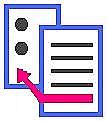 Αρχιτεκτονική κυψελωτών συστημάτων
10
Κυψελωτή διαδικτύωση
Μεταφορά κλήσεων μεταξύ συστημάτων τα οποία βρίσκονται γεωγραφικά σε πολύ μεγάλη απόσταση (περιαγωγή).
Η κυψελωτή διαδικτύωση είναι μία αρχιτεκτονική κυψελωτών συστημάτων, που παρέχει σε ξεχωριστές ή επικαλυπτόμενες περιοχές κάλυψης ένα περιβάλλον, όπου οι κλήσεις αντιμετωπίζονται με παρόμοιο τρόπο.
Αρχιτεκτονική κυψελωτών συστημάτων
11
Βασική ιδέα της διαδικτύωσης
Ο χρήστης μπορεί να πραγματοποιεί και να δέχεται κλήσεις εύκολα και με τους ίδιους κωδικούς αριθμούς πρόσβασης, ανεξάρτητα από τη θέση του.
Εκείνοι που προσπαθούν να επικοινωνήσουν με τον συγκεκριμένο χρήστη, δεν χρειάζεται να θυμούνται μακριές ακολουθίες πληκτρολογήσεων, κωδικών πρόσβασης, κλπ.
Τα διάφορα χαρακτηριστικά υπηρεσίας συνοδεύουν τον χρήστη, όταν αυτός μετακινείται σε άλλες χώρες.
Αρχιτεκτονική κυψελωτών συστημάτων
12
Άποψη παρόχων
Το εμπορικό πλεονέκτημα της μεγάλης περιοχής εξυπηρέτησης.
Την αύξηση των κερδών με τη βελτίωση του ποσοστού των κλήσεων που περατώνονται επιτυχώς, και τη βελτιωμένη ποιότητα εξυπηρέτησης μεταξύ δύο ανεξάρτητων, αλλά διαδικτυωμένων συστημάτων.
Αρχιτεκτονική κυψελωτών συστημάτων
13
Εμπόδια στη δικτύωση
Εμπόδια για τη δικτύωση στα λειτουργούντα κυψελωτά συστήματα:
Η διαδικασία περιαγωγής ποικίλει από σύστημα σε σύστημα.
Τα διάφορα χαρακτηριστικά υπηρεσίας δεν συνοδεύουν τον χρήστη καθώς αυτός ταξιδεύει σε άλλες πόλεις ή χώρες.
Αρχιτεκτονική κυψελωτών συστημάτων
14
Κυψελωτά συστήματα
Αρχιτεκτονική κυψελωτών συστημάτων
15
Ασύρματη πρόσβαση (1 από 2)
Κατάλληλη τοποθέτηση σταθμών βάσης σε όλη την περιοχή κάλυψης του συστήματος.
Βελτίωση της φασματικής απόδοσης:
Διάσπαση κυψελών.
Χωρισμός κυψελών σε τομείς.
Μικροκυψελικά συστήματα.
Ιεραρχικές αρχιτεκτονικές κάλυψης.
Αρχιτεκτονική κυψελωτών συστημάτων
16
Ασύρματη πρόσβαση (2 από 2)
Αρχιτεκτονική κυψελωτών συστημάτων
17
Μικροκυψελικά συστήματα (1 από 2)
Αρχιτεκτονική κυψελωτών συστημάτων
18
Μικροκυψελικά συστήματα (2 από 2)
Αρχιτεκτονική κυψελωτών συστημάτων
19
Ασύρματη πρόσβαση
Αρχιτεκτονική κυψελωτών συστημάτων
20
Ιεραρχικές αρχιτεκτονικές (1 από 5)
Αρχιτεκτονική κυψελωτών συστημάτων
21
Ιεραρχικές αρχιτεκτονικές (2 από 5)
Αρχιτεκτονική κυψελωτών συστημάτων
22
Ιεραρχικές αρχιτεκτονικές (3 από 5)
Αρχιτεκτονική κυψελωτών συστημάτων
23
Ιεραρχικές αρχιτεκτονικές (4 από 5)
Αρχιτεκτονική κυψελωτών συστημάτων
24
Ιεραρχικές αρχιτεκτονικές (5 από 5)
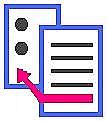 Αρχιτεκτονική κυψελωτών συστημάτων
25
Διαχείριση κινητικότητας (1 από 2)
Περιοχές εντοπισμού.
Πληροφορία θέσης.
Ενημέρωση θέσης.
Εντοπισμός δεδομένων.
Αναζήτηση.
Αρχιτεκτονική κυψελωτών συστημάτων
26
Διαχείριση κινητικότητας (2 από 2)
Κινητικότητα τερματικού.
Κινητικότητα χρήστη.
Κινητικότητα με SIM.
Αρχιτεκτονική κυψελωτών συστημάτων
27
Λειτουργίες που δεν σχετίζονται με την κλήση (1/2)
Αφορούν διαδικασίες που πραγματοποιούνται ανεξάρτητα από το αν υπάρχει κλήση σε εξέλιξη ή όχι:
Διαδικασία ενημέρωσης θέσης.
Διαδικασία ενεργοποίησης τερματικού.
Διαδικασία απενεργοποίησης τερματικού.
Διαδικασία εγγραφής χρήστη.
Διαδικασία διαγραφής χρήστη.
Αρχιτεκτονική κυψελωτών συστημάτων
28
Λειτουργίες που δεν σχετίζονται με την κλήση (2/2)
Στόχος των λειτουργιών αυτών είναι να κρατούν ενήμερο το δίκτυο σχετικά με:
Τη θέση των τερματικών που βρίσκονται σε λειτουργία.
Την παρούσα κατάσταση των τερματικών.
Την κατάσταση εγγραφής των χρηστών.
Αρχιτεκτονική κυψελωτών συστημάτων
29
Διαχείριση κινητικότητας
Αρχιτεκτονική κυψελωτών συστημάτων
30
Λειτουργίες που σχετίζονται με την κλήση
Αφορούν διαδικασίες που ενεργοποιούνται μόνο σε περίπτωση εισερχόμενης κλήσης προς κάποιο κινητό τερματικό/χρήστη, καθώς και κατά τη διάρκεια της κλήσης:
Διαδικασία εντοπισμού δεδομένων.
Διαδικασία αναζήτησης τερματικού.
Διαπομπή.
Αρχιτεκτονική κυψελωτών συστημάτων
31
Διαδικασία αναζήτησης
Αρχιτεκτονική κυψελωτών συστημάτων
32
Διαδικασία διαπομπής
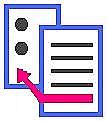 Αρχιτεκτονική κυψελωτών συστημάτων
33
Λειτουργική αρχιτεκτονική
Ομαδοποίηση των λειτουργιών των δικτύων κινητών επικοινωνιών, ανάλογα με την ομοιότητα του σκοπού τους.
Μπορεί να τις εντάξουμε σε ομάδες, αν απαντήσουμε στο ερώτημα, ποιες λειτουργίες για ποιο σκοπό.
Αρχιτεκτονική κυψελωτών συστημάτων
34
[Speaker Notes: Στο τελευταίο bullet να αναφέρω για παράδειγμα το ΜΤ]
Μοντέλο αναφοράς (1 από 3)
Οι λειτουργίες ομαδοποιούνται σε λειτουργικά στρώματα, που παριστάνονται τοποθετημένα το ένα πάνω στο άλλο.
Το κατώτερο στρώμα αναφέρεται στη φυσική μετάδοση της πληροφορίας μεταξύ απομακρυσμένων οντοτήτων, και βασίζεται σε φυσικά μέσα μετάδοσης, ενώ το ανώτερο στρώμα παριστάνει την άποψη των εξωτερικών χρηστών.
Πέρα από αυτήν την ιεραρχική δομή, υπάρχει έμμεσα και χρονική ιεράρχηση.
Αρχιτεκτονική κυψελωτών συστημάτων
35
Μοντέλο αναφοράς (2 από 3)
Σε κάθε στρώμα, οι ομότιμες οντότητες συνεργάζονται για να παράσχουν την απαιτούμενη υπηρεσία, ανταλλάσσοντας μεταξύ τους πληροφορίες.
Οι κανόνες ανταλλαγής των πληροφοριών καθορίζονται στα σημεία αναφοράς, όπου η ροή πληροφοριών διέρχεται από μία διεπαφή μεταξύ διαφορετικών οντοτήτων.
Οι κανόνες αυτοί ονομάζονται πρωτόκολλα σηματοδοσίας.
Αρχιτεκτονική κυψελωτών συστημάτων
36
Μοντέλο αναφοράς (3 από 3)
Αρχιτεκτονική κυψελωτών συστημάτων
37
Στρώμα μετάδοσης
Οι λειτουργίες του στρώματος αυτού εξαρτώνται:
Από τα διάφορα είδη πληροφορίας που μεταδίδονται.
Από τους ειδικούς περιορισμούς στις διάφορες διεπαφές.
Λειτουργίες διασύνδεσης.
Λειτουργίες μετατροπής.
Μεταφορά πληροφορίας χρήστη και μηνυμάτων σηματοδοσίας.
Αρχιτεκτονική κυψελωτών συστημάτων
38
Στρώμα διαχείρισης ραδιοδιαύλων
Εξασφαλίζει ευσταθείς συνδέσεις μεταξύ κινητών τερματικών και κέντρου μεταγωγής κινητών επικοινωνιών.
Η διαχείριση των πόρων πρόσβασης στα δίκτυα κινητών επικοινωνιών απαιτεί λειτουργίες, οι οποίες δεν υπάρχουν στα σταθερά δίκτυα.
Οι δυνατότητες σηματοδοσίας, που διατίθενται σε ΜΤ που δεν πραγματοποιεί κλήση, περιορίζονται στις απόλυτα ελάχιστες.
Παρέχεται ασύρματος δίαυλος σε ΜΤ, όταν τούτο ζητηθεί, μόνο κατά τη διάρκεια της κλήσης και υπό τον διαρκή έλεγχο του δικτύου.
Αρχιτεκτονική κυψελωτών συστημάτων
39
Στρώμα διαχείρισης κινητικότητας
Λειτουργίες λόγω κίνησης των τερματικών:
Τρόπος που το ΜΤ (χρήστης) αντιμετωπίζει την αλλαγή περιβάλλοντος.
Τρόπος με τον οποίο το δίκτυο διαχειρίζεται την πληροφορία θέσης των ΜΤ, ώστε να καθιστά δυνατή την αποτελεσματική εγκατάσταση των εισερχόμενων κλήσεων προς τα ΜΤ.
Διαχείριση θεμάτων αυθεντικότητας.
Αρχιτεκτονική κυψελωτών συστημάτων
40
Στρώμα διαχείρισης επικοινωνίας
Οι λειτουργίες του στρώματος αυτού αφορούν:
Εγκατάσταση κλήσεων μεταξύ των χρηστών, ύστερα από αίτησή τους.
Διατήρηση των κλήσεων.
Τερματισμός των κλήσεων.
Το στρώμα περιλαμβάνει επίσης τις λειτουργίες διαχείρισης των επιπρόσθετων υπηρεσιών (supplementary services) από τον χρήστη.
Αρχιτεκτονική κυψελωτών συστημάτων
41
Στρώμα λειτουργίας, διαχείρισης και συντήρησης
Παρέχει τα μέσα για τη ροή της πληροφορίας παρατήρησης από τα μηχανήματα προς τον διαχειριστή δικτύου.
Επιτρέπει στον διαχειριστή δικτύου να τροποποιήσει τη διάταξη των μηχανημάτων και των λειτουργιών του δικτύου.
Βρίσκεται πάνω από τα άλλα στρώματα (δεν χρησιμοποιεί τις υπηρεσίες τους, αλλά μόνο τις βασικές λειτουργίες μετάδοσης για την ανταλλαγή των πληροφοριών διαχείρισης).
Οι λειτουργίες του στρώματος αυτού χαρακτηρίζονται από μεγαλύτερη χρονική κλίμακα (ώρες ή μέρες έως μερικά χρόνια).
Αρχιτεκτονική κυψελωτών συστημάτων
42
Λειτουργική αρχιτεκτονική (1 από 2)
Η λειτουργική αρχιτεκτονική δικτύου προσδιορίζει:
Τις λειτουργικές οντότητες του συστήματος.
Τα κοινά χαρακτηριστικά μεταξύ αυτών των οντοτήτων.
Τις πληροφορίες που ανταλλάσσονται μεταξύ τους.
Αρχιτεκτονική κυψελωτών συστημάτων
43
Λειτουργική αρχιτεκτονική (2 από 2)
Αρχιτεκτονική κυψελωτών συστημάτων
44
Λειτουργικό μοντέλο
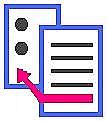 Αρχιτεκτονική κυψελωτών συστημάτων
45
Φυσική αρχιτεκτονική (1 από 2)
Αρχιτεκτονική κυψελωτών συστημάτων
46
Φυσική αρχιτεκτονική (2 από 2)
Αρχιτεκτονική κυψελωτών συστημάτων
47
Διεπαφή - Πρωτόκολλα
Αρχιτεκτονική κυψελωτών συστημάτων
48
Αρχιτεκτονική πρωτοκόλλων GSM
Αρχιτεκτονική κυψελωτών συστημάτων
49
Φυσική αρχιτεκτονική του UMTS
Αρχιτεκτονική κυψελωτών συστημάτων
50
Ορολογία κυψελωτών δικτύων
Οικείο σύστημα (Home system).
Φιλοξενούν σύστημα (Visited system).
Απερχόμενη κλήση.
Εισερχόμενη κλήση.
Ελέγχον κέντρο μεταγωγής (κέντρο μεταγωγής πρόσδεσης, anchor MSC).
Αρχιτεκτονική κυψελωτών συστημάτων
51
Κυψελωτή δικτύωση
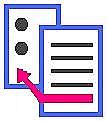 Αρχιτεκτονική κυψελωτών συστημάτων
52
Μοντέλα κινητικότητας (1 από 2)
Υπάρχουν δύο κατηγορίες μοντέλων κινητικότητας που χρησιμοποιούνται στις προσομοιώσεις των δικτύων: τα μοντέλα ιχνών και τα συνθετικά.
Τα ίχνη (traces) είναι τα σχέδια κινητικότητας που παρατηρούνται σε πραγματικά συστήματα. Τα ίχνη παρέχουν ακριβείς πληροφορίες, ειδικά όταν εμπλέκουν μεγάλο αριθμό συμμετεχόντων για μία κατάλληλα μεγάλη περίοδο.
Τα συνθετικά μοντέλα προσπαθούν να αναπαραστήσουν ρεαλιστικά την κίνηση των κινητών κόμβων (ΜΝs) χωρίς τη χρήση ιχνών.
Είναι λιγότερο ρεαλιστικά και υπάρχει ανάγκη κατανόησης των μοντέλων πριν τα χρησιμοποιήσουμε.
Αρχιτεκτονική κυψελωτών συστημάτων
53
Μοντέλα κινητικότητας (2 από 2)
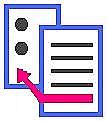 Αρχιτεκτονική κυψελωτών συστημάτων
54
Τέλος Ενότητας
Επεξεργασία: Σοφιανίδου Γεωργία
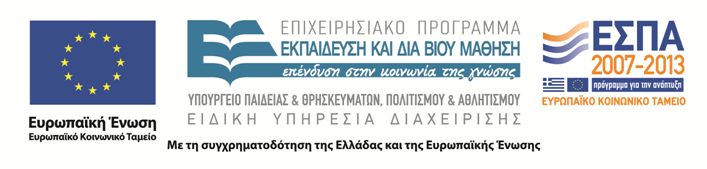 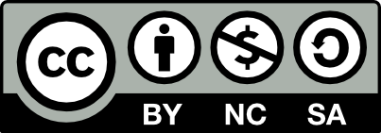 Σημειώματα
Σημείωμα Ιστορικού Εκδόσεων Έργου
Το παρόν έργο αποτελεί την έκδοση 1.01.
Σημείωμα Αναφοράς
Copyright Τεχνολογικό Εκπαιδευτικό Ίδρυμα Θεσσαλίας, Γεώργιος Καρέτσος 2015. Γεώργιος Καρέτσος. «Κινητές Επικοινωνίες». Έκδοση: 1.0. Λάρισα 2015. Διαθέσιμο από τη δικτυακή διεύθυνση: http://cdev.teilar.gr/courses/TMA113/, 20/11/2015.
Σημείωμα Αδειοδότησης
Το παρόν υλικό διατίθεται με τους όρους της άδειας χρήσης Creative Commons: Αναφορά Δημιουργού - Μη Εμπορική Χρήση - Παρόμοια Διανομή, 4.0 [1] ή μεταγενέστερη, Διεθνής Έκδοση. Εξαιρούνται τα αυτοτελή έργα τρίτων π.χ. φωτογραφίες, διαγράμματα κ.λπ., τα οποία εμπεριέχονται σε αυτό και τα οποία αναφέρονται μαζί με τους όρους χρήσης τους στο «Σημείωμα Χρήσης Έργων Τρίτων».
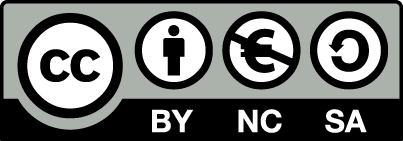 [1] http://creativecommons.org/licenses/by-nc-sa/4.0/
Ως Μη Εμπορική ορίζεται η χρήση:
που δεν περιλαμβάνει άμεσο ή έμμεσο οικονομικό όφελος από την χρήση του έργου, για το διανομέα του έργου και αδειοδόχο,
που δεν περιλαμβάνει οικονομική συναλλαγή ως προϋπόθεση για τη χρήση ή πρόσβαση στο έργο,
που δεν προσπορίζει στο διανομέα του έργου και αδειοδόχο έμμεσο οικονομικό όφελος (π.χ. διαφημίσεις) από την προβολή του έργου σε διαδικτυακό τόπο.
Ο δικαιούχος μπορεί να παρέχει στον αδειοδόχο ξεχωριστή άδεια να χρησιμοποιεί το έργο για εμπορική χρήση, εφόσον αυτό του ζητηθεί.
Διατήρηση Σημειωμάτων
Οποιαδήποτε αναπαραγωγή ή διασκευή του υλικού θα πρέπει να συμπεριλαμβάνει:
το Σημείωμα Αναφοράς,
το Σημείωμα Αδειοδότησης,
τη Δήλωση Διατήρησης Σημειωμάτων,
το Σημείωμα Χρήσης Έργων Τρίτων (εφόσον υπάρχουν).
μαζί με τους συνοδευόμενους υπερσυνδέσμους.
Σημείωμα Χρήσης Έργων Τρίτων
Το Έργο αυτό κάνει χρήση των ακόλουθων έργων:
Τα κείμενα και οι εικόνες που έχουν χρησιμοποιηθεί σε αυτό το έργο, στα πλαίσια του εκπαιδευτικού έργου του διδάσκοντα, προέρχονται από: Δίκτυα Κινητών και Προσωπικών Επικοινωνιών, 2η έκδοση, Μ.Ε. Θεολόγου, ISBN: 978-960-418-278-7, Εκδόσεις Α. Τζιόλα & Υιοί Ο.Ε., 2010, Θεσ/νίκη.